ETAPAS DEL DESARROLLO HUMANO
0	A 3	AÑOS.
Cada bebé es único e irrepetible, con necesidades especiales. Siendo la más importante  el  amor.  Del  amor  que reciba  depende  en  gran  parte  los avances  o  logros  en  las  diferentes etapas de su desarrollo integral.
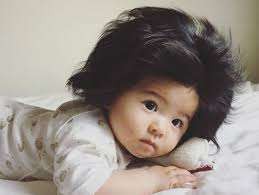 Son los padres en este primer período de vida y en los posteriores, quienes tienen la responsabilidad de brindar no solo amor, sino  un  ambiente  sano,  agradable,  que satisfaga sus necesidades, en pro de una calidad de vida digna.
JEAN PIAGET
Psicólogo constructivista suizo cuyos pormenorizados estudios sobre el desarrollo intelectual y cognitivo del niño ejercieron una influencia trascendental en la psicología evolutiva y en la pedagogía moderna.
•Doctorado en Ciencias Naturales
•Profesor de psicología, filosofía, sociología.
•Dir. Centro de Epistemología Genética
Contribución:
Mostró que el niño tiene maneras de pensar específicas que lo
diferencian del adulto
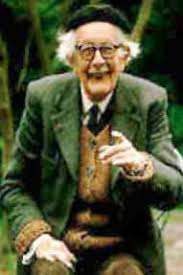 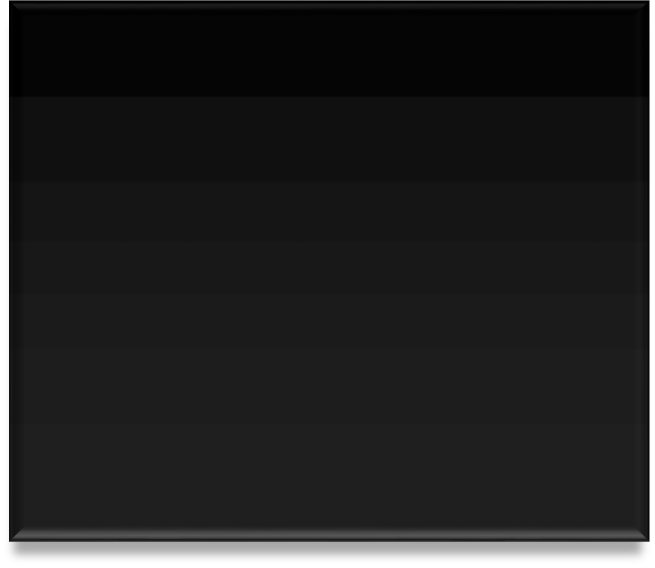 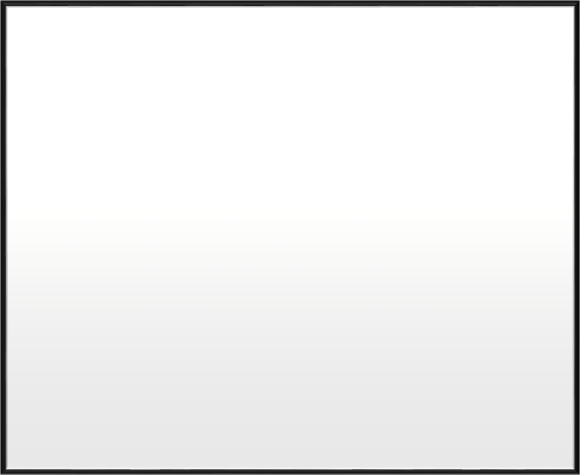 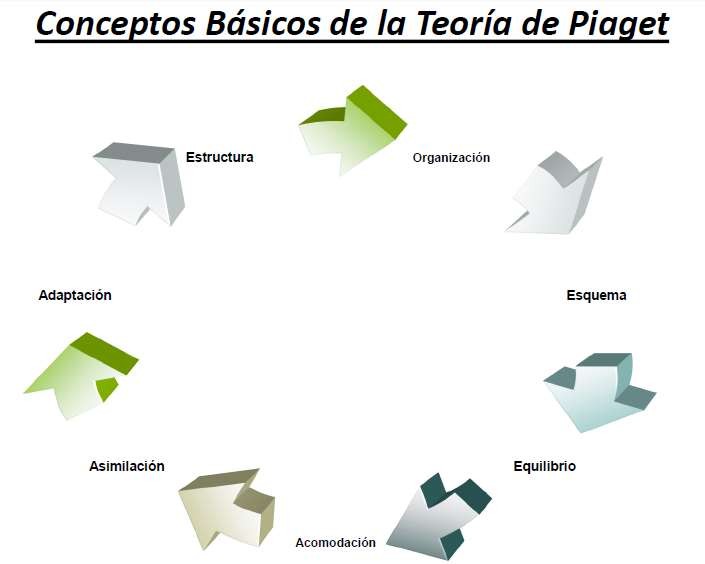 JEAN PIAGET
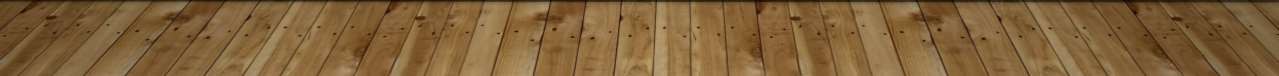 Representa  lo  que  puede  repetirse  y  generalizarse  en  una acción, por ejemplo empujar un objeto cono un instrumento; el mapa de una ciudad.
Los  esquemas  inicialmente  son    reflejos  se  constituyen
posteriormente en operaciones mentales
CONCEPTOS BÁSICOS DE LA TEORÍA DE PIAGET
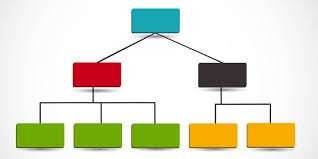 Esquema
Es  la  unidad  de  organización  del  niño  como sujeto cognoscente. Es el mecanismo que ayuda a mantener el balance entre el medio externo y las estructuras internas del pensamiento.
CONCEPTOS BÁSICOS DE LA TEORÍA DE PIAGET
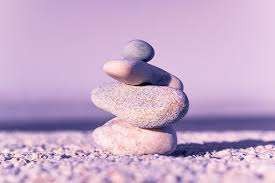 Equilibrio
Facilita  al  niño  a  conservar  en  sistemas coherentes la información y la interacción de esta con el medio
CONCEPTOS BÁSICOS DE LA TEORÍA DE PIAGET
Organización
Esta	presente	a	través	de	la	asimilación	y	la acomodación. Busca el equilibrio y el cambio
CONCEPTOS BÁSICOS DE LA TEORÍA DE PIAGET
Adaptación
Es	el	modo	en	como estímulos	del		entorno
el	niño en
afronta	los
su
relación	a
CONCEPTOS BÁSICOS DE LA TEORÍA DE PIAGET
organización actual
Asimilación
Implica	una
modificación	de
la	organización
actual	en	respuesta	a	las	demandas	del
los
CONCEPTOS BÁSICOS DE LA TEORÍA DE PIAGET
contexto.	Permite	la	coordinación	de diversos esquemas.
Acomodación
PIAGET: ETAPA PSICOMOTRIZ 0-2 AÑOS
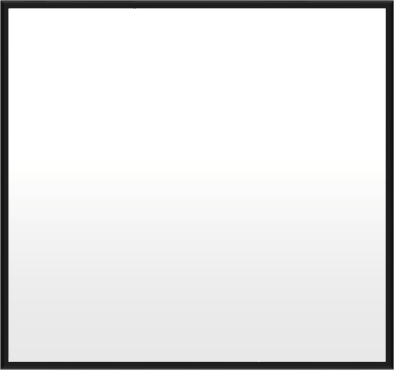 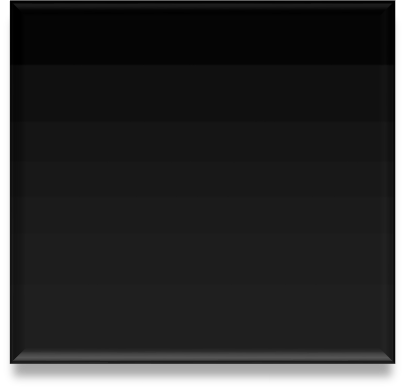 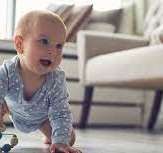 Los infantes aprenden sobre ellos mismos y su mundo a través de sus actividades sensoriales y motrices en desarrollo. Los bebés dejan de ser criaturas que responden principalmente por reflejos y conducta azarosa y convierten en niños.
USO DE REFLEJOS 0-1 MESES
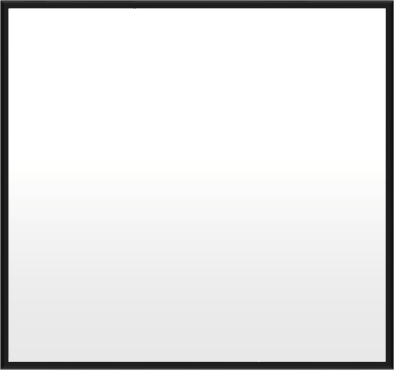 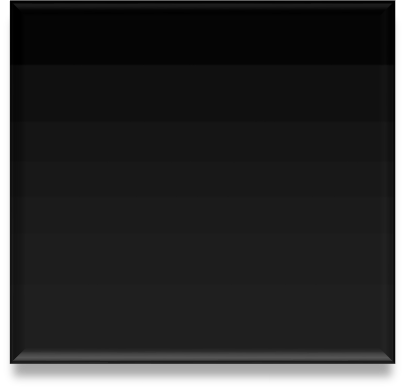 Los infantes ejercitan sus reflejos innatos y adquieren algún control sobre ellos. No coordinan la información de los sentidos. No toman el objeto que están mirando.
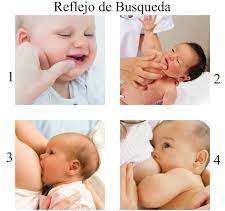 REACCIONES CIRCULARES PRIMARIAS 1-4 MESES
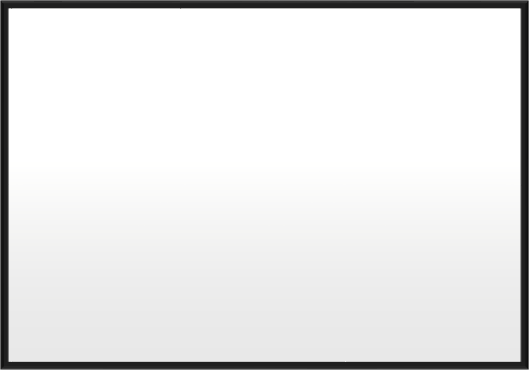 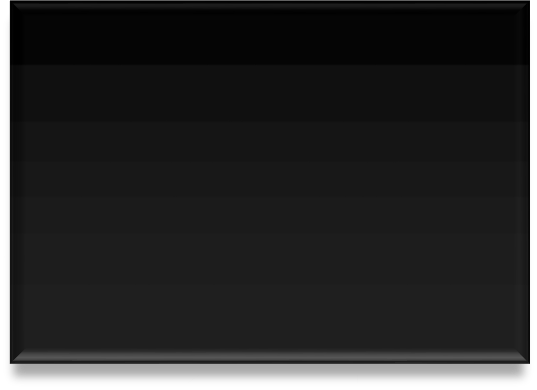 Los
infantes	repiten	las	conductas
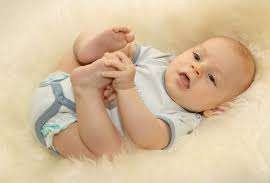 agradables que ocurren por casualidad (como  chuparse  el  dedo).  El  niño enfoca  las  actividades  en  el  cuerpo,
más	que	en comportamiento
los	efectos	de	su en		el	ambiente.
Además,  llevan  a  cabo  las  primeras adaptaciones;   es   decir,   succionan distintos objetos de manera diferente. Comienzan a coordinar la información de los sentidos y a tomar objetos.
REACCIONES CIRCULARES SECUNDARIAS 4 A 8 MESES
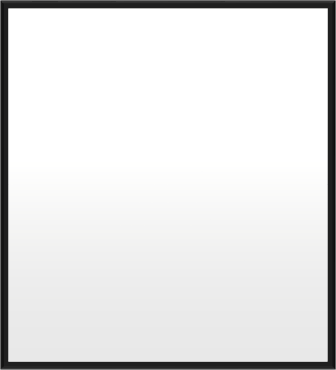 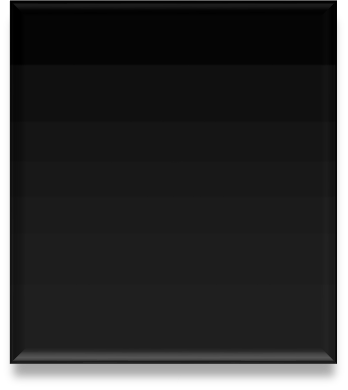 Los infantes se interesan más por el medio ambiente; repiten las acciones que producen resultados interesantes (como agitar una sonaja) y ponen en práctica las conductas que ya aprendieron. Las acciones son intencionadas, pero no enfocadas directamente en una meta.
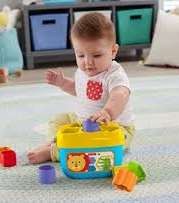 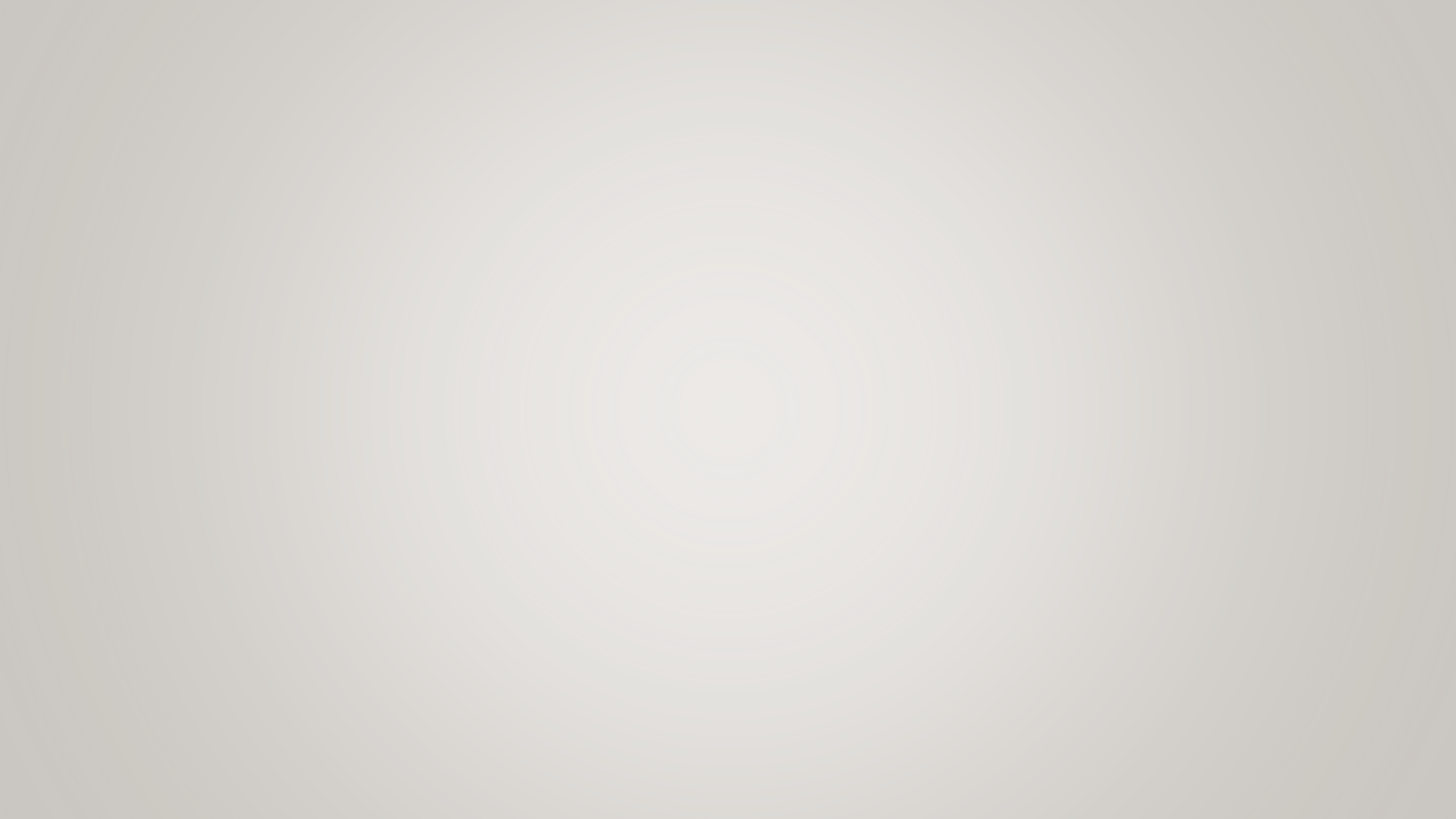 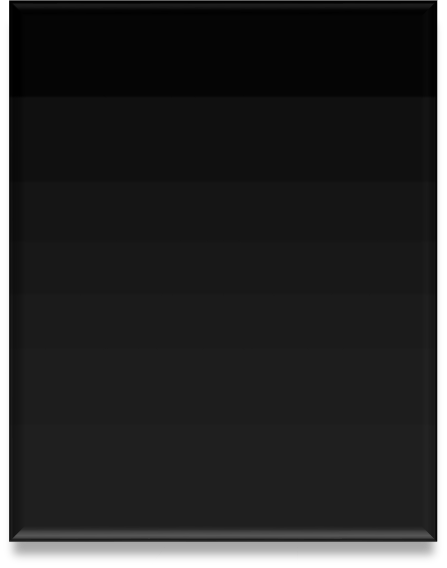 COORDINACIÓN DE ESQUEMAS SECUNDARIOS 8 A 12 MESES
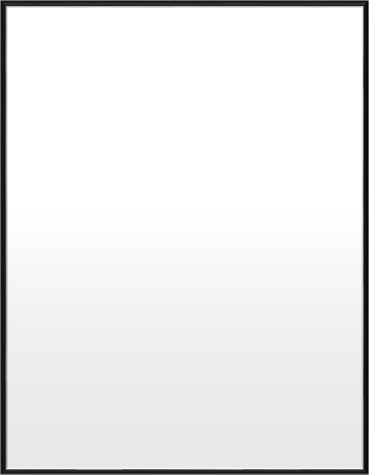 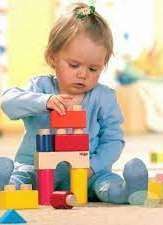 La conducta es más deliberada e intencional; los infantes coordinan previamente el esquema aprendido (como mirar y tomar la sonaja) y usan las conductas previamente aprendidas para alcanzar sus metas (como gatear por la sala para tomar su juguete favorito). Pueden anticipar los sucesos.
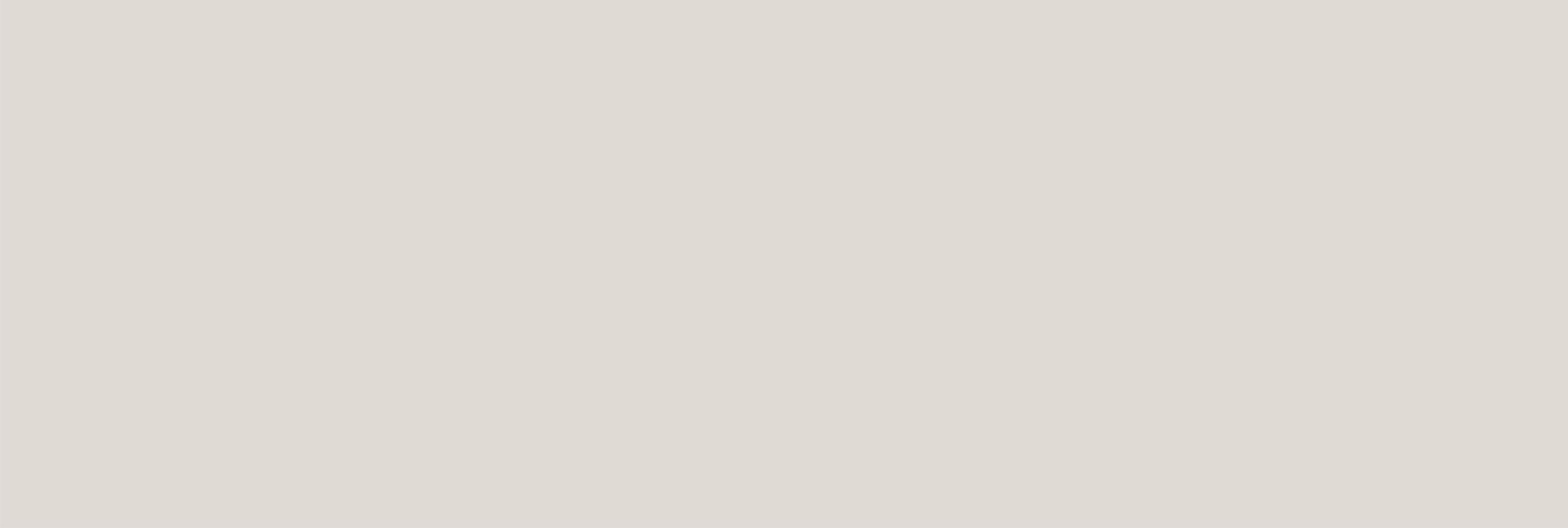 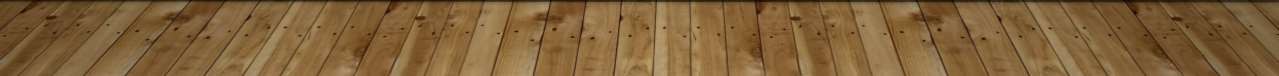 COMBINACIONES MENTALES 12 A 18 MESES
Los niños muestran curiosidad y experimentan; de manera deliberada varían sus acciones para ver los resultados (por ejemplo, agitan varias sonajas para oír cómo suenan).
	Exploran activamente su mundo para determinar qué tiene de nuevo un objeto, suceso o situación.
Ensayan actividades nuevas y resuelven
problemas por ensayo y error.
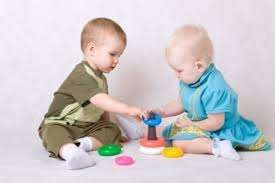 REACCIONES CIRCULARES TERCIARIAS 18 A 24 MESES
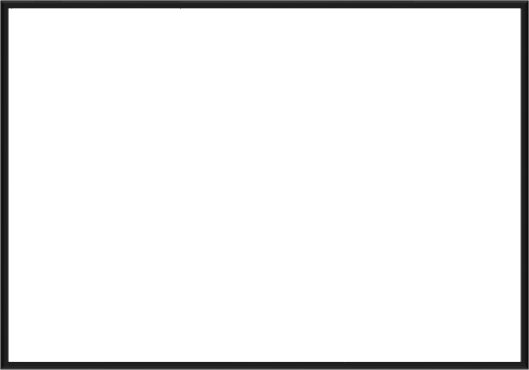 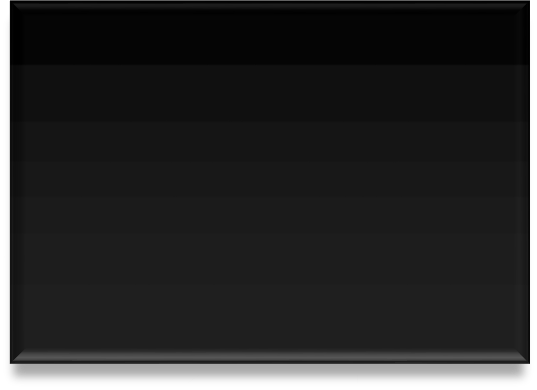 En este punto, los niños pueden formar representaciones mentales de los objetos, y ya no están restringidos al método de ensayo y error para resolver los problemas.
El pensamiento simbólico les permite comenzar a pensar en los sucesos y anticipar sus consecuencias sin pasar siempre a la acción.
Comienzan a mostrar alguna introspección.
Usan símbolos, como gestos y palabras, y pueden fingir.
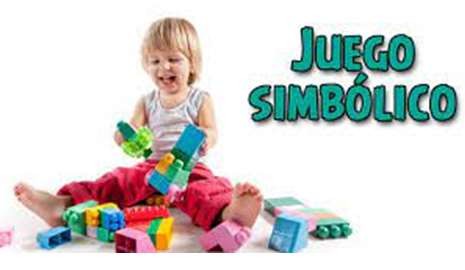 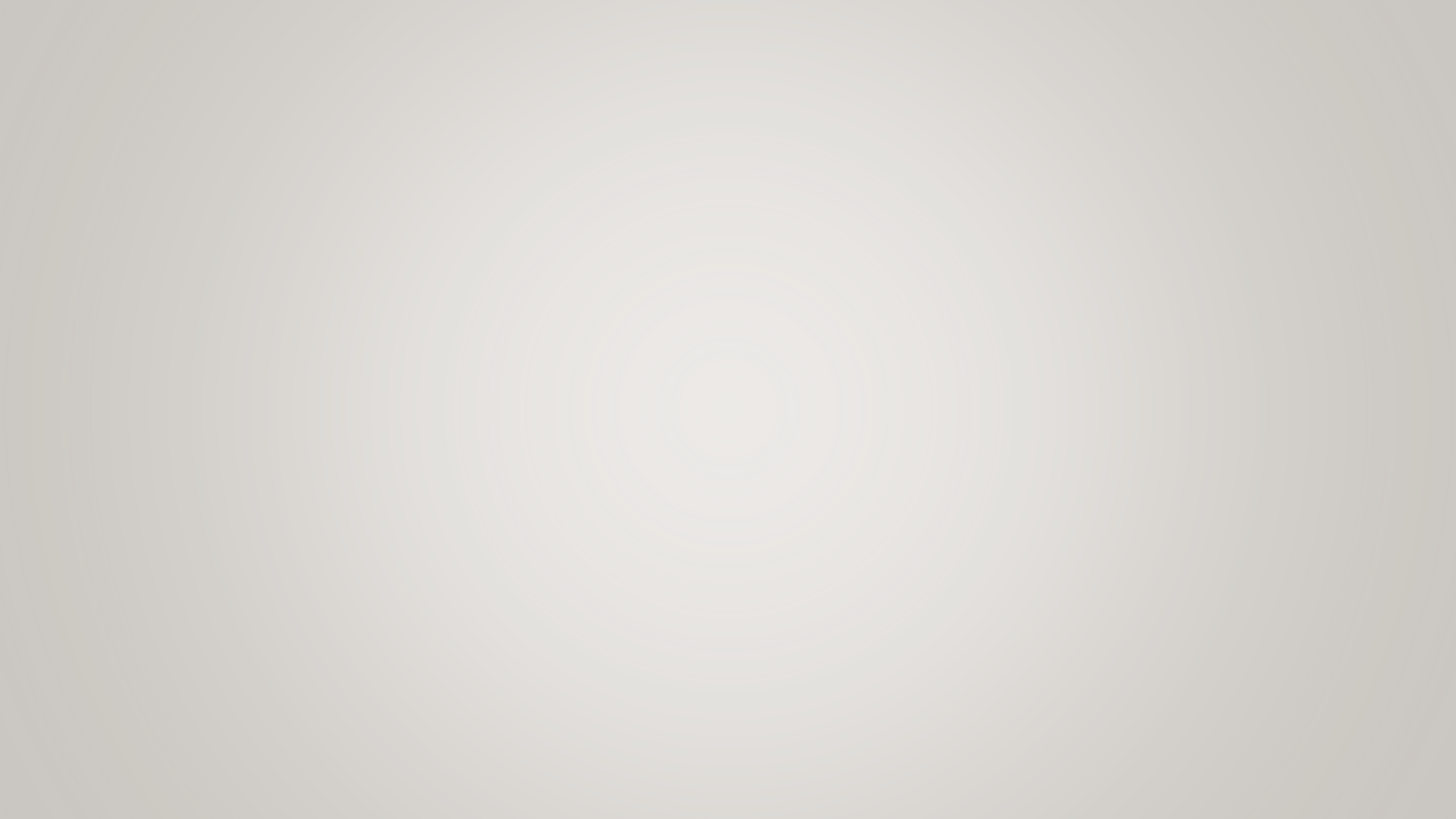 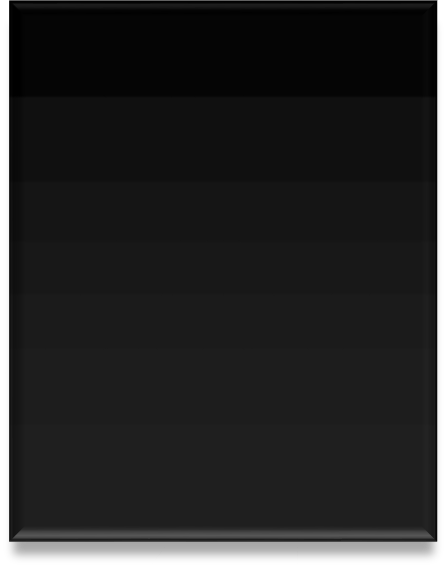 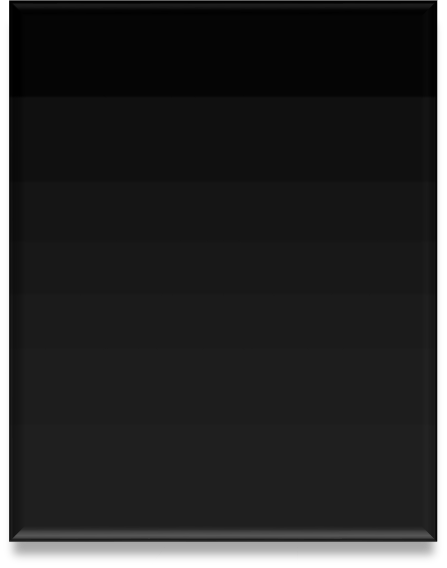 ALAN SROUFE
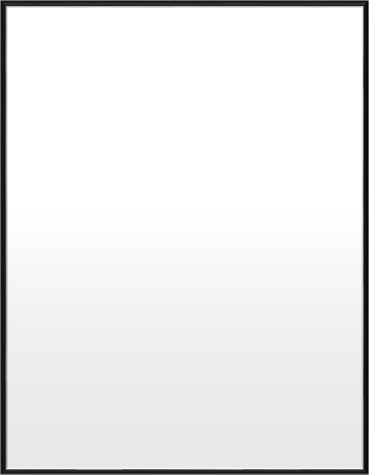 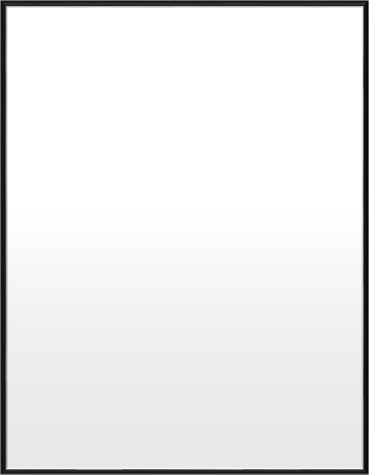 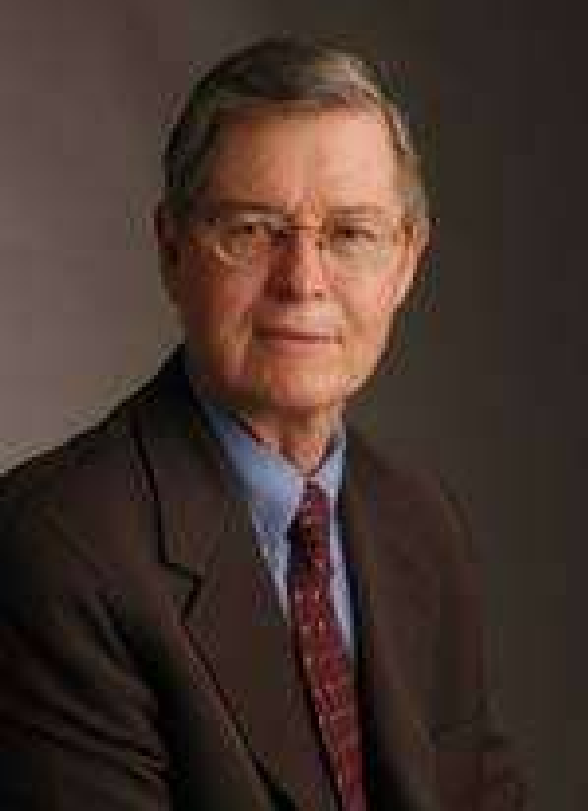 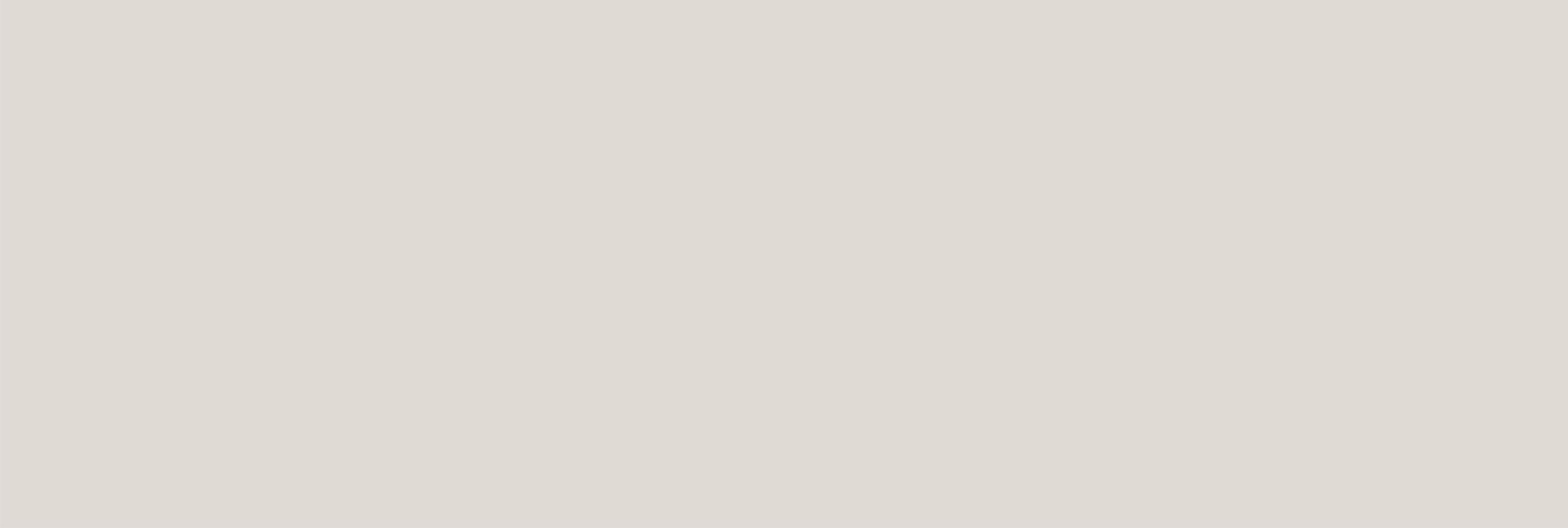 Profesor Emérito de la Universidad de Wisconsin, nació el 6 de junio de 1941 en Ohio. Consiguió su licenciatura en Psicología en el Whittier College en 1963 y dos años más tarde, en la Universidad de Wisconsin, obtuvo su Maestría en Psicología Clínica. El Doctorado llegaría en 1967 siendo colaborador en el Instituto de Neuropsiquiatría Langley Porter (San Francisco)
Es un experto reconocido internacionalmente en desarrollo socioemocional y psicopatología del desarrollo. Ha sido galardonado con numerosos premios entre los que se encuentran el William Harris en 1990, o el Bowlby-Ainsworth en 2007
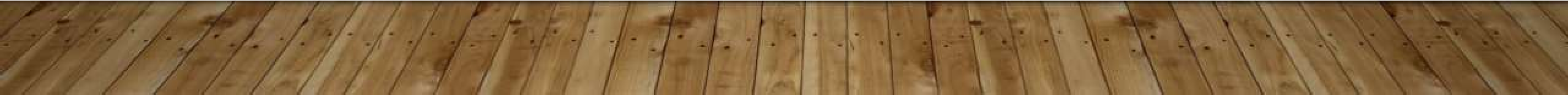 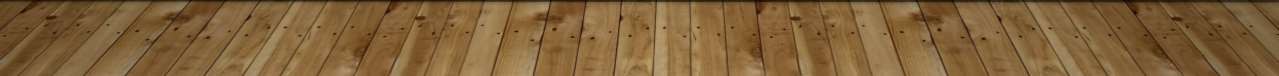 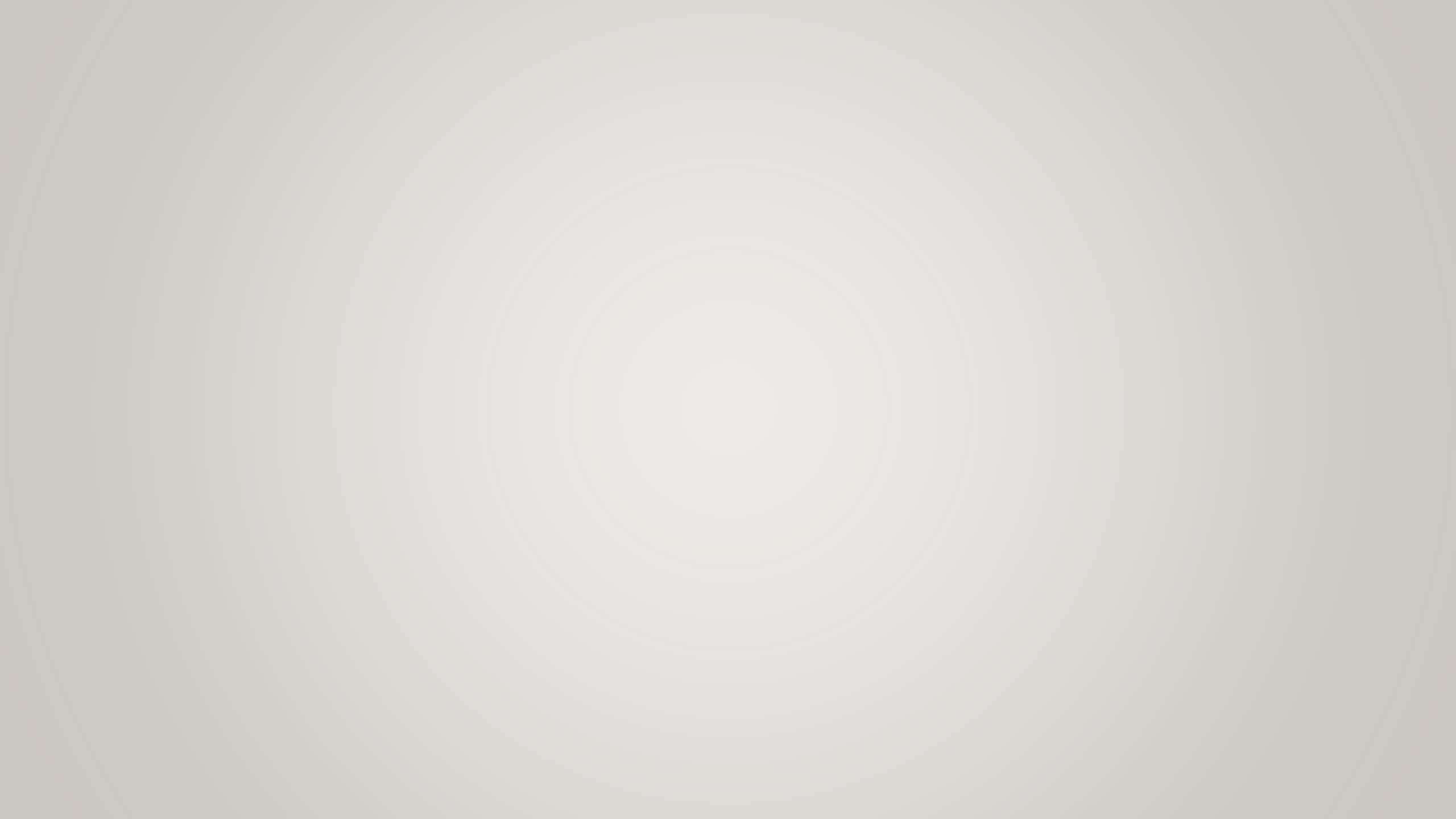 FUNDAMENTOS
0-3: Los infantes están abiertos a la estimulación.
Empiezan a mostrar interés y curiosidad, y sonríen
DEL
DESARROLLO PSICOSOCIAL DE SROUFE
con facilidad a la gente.
3-6: Pueden anticipar lo que está a punto de suceder y experimentan decepción cuando no ocurre. Lo demuestran enojándose o actuando con recelo.
Sonríen, arrullan y ríen con frecuencia.
Éste es un periodo de despertar social y de los primeros intercambios recíprocos entre el bebé y el cuidador
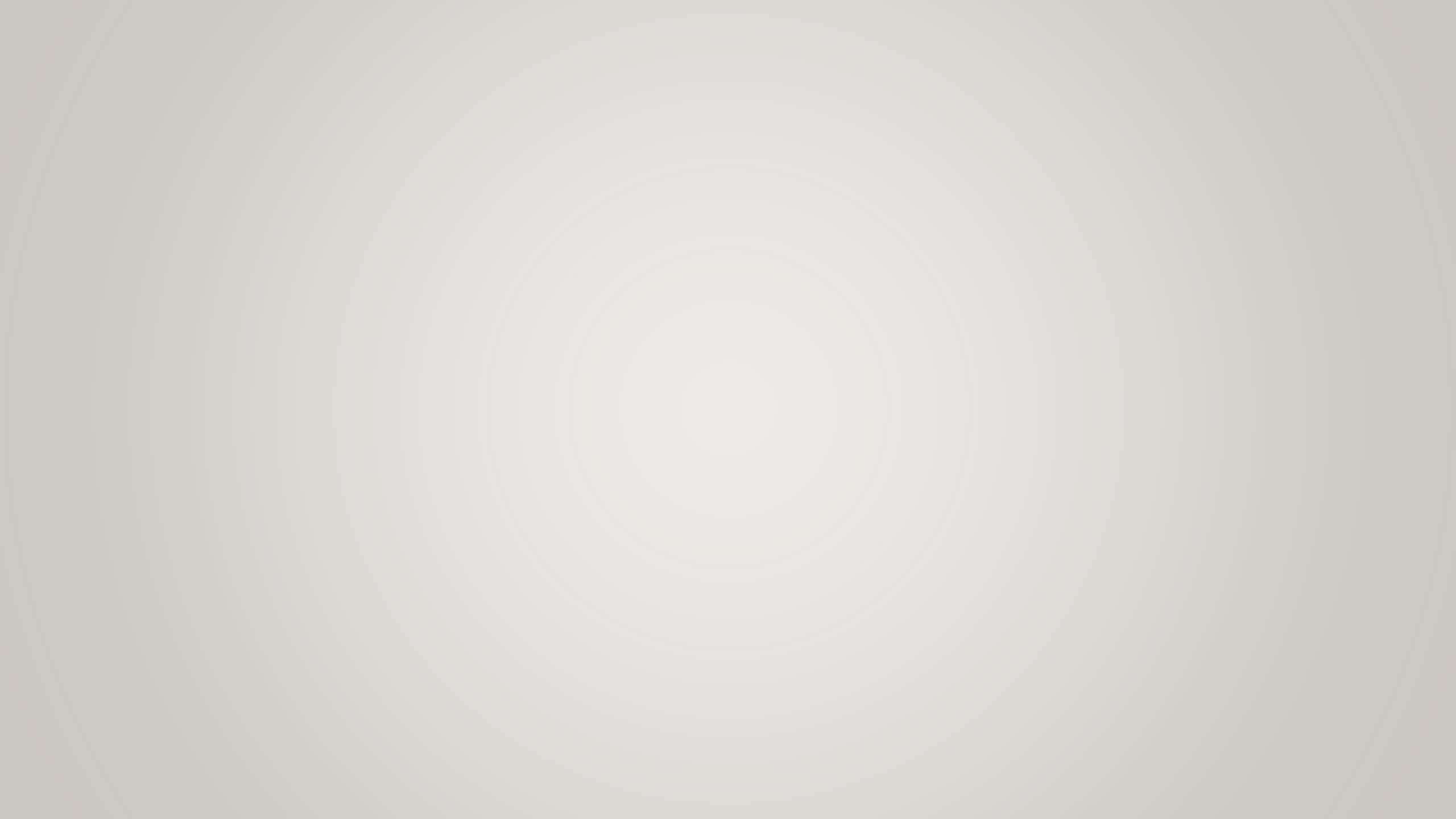 FUNDAMENTOS
6-9 meses: Participan en juegos sociales y tratan de obtener respuestas de la gente. Hablan a otros bebés, los tocan y los
DEL
DESARROLLO PSICOSOCIAL DE SROUFE
engatusan para hacer que respondan. Expresan emociones más diferenciadas, tales como alegría, temor, enojo y sorpresa.
9-12 meses: Se relacionan más estrechamente con su cuidador principal, sienten temor ante los desconocidos y actúan tímidamente en situaciones nuevas. Cuando cumplen un año comunican sus emociones con mayor claridad y muestran estados de ánimo, ambivalencia y matices del sentimiento.
FUNDAMENTOS DEL DESARROLLO PSICOSOCIAL DE SROUFE
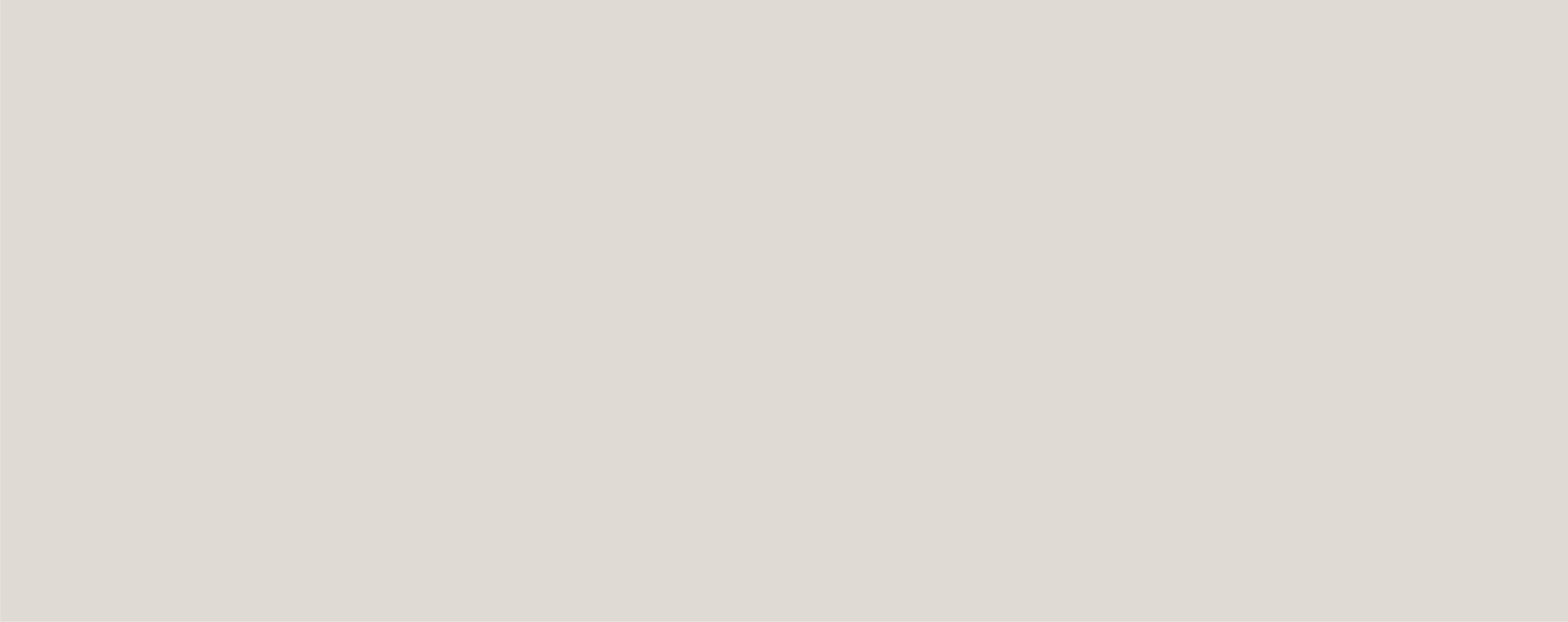 12-18 meses:
Exploran su medio ambiente, para lo cual se apoyan en las personas a las  que  están  más  apegados.  A medida  que  dominan  el  medio ambiente adquieren más confianza y se muestran más entusiastas por afirmarse.
18-36 meses:
En  ocasiones  muestran  ansiedad porque se dan cuenta de lo mucho que  se  están  separando  de  sus cuidadores. Elaboran su conciencia de  sus  limitaciones  mediante  la fantasía, el juego y la identificación con los adultos.
REFERENCIAS
Papalia y Feldman (2012) Capítulo 5. Desarrollo físico y cognitivo en los tres primeros años de vida